Sprint Subtask #1297 Windows
User Home Directory: %userprofile% (C:\Users\ProfileName)
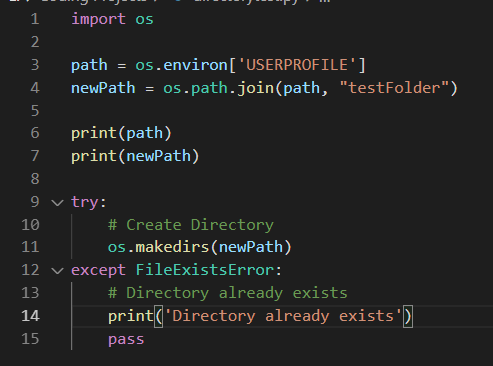 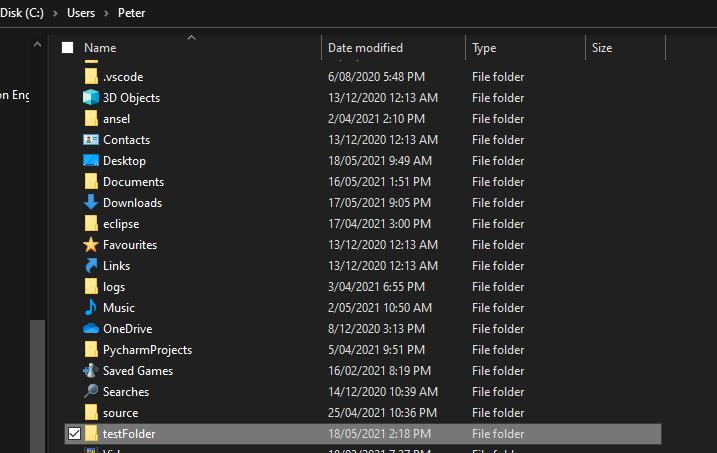 Sprint Subtask #1298 Linux
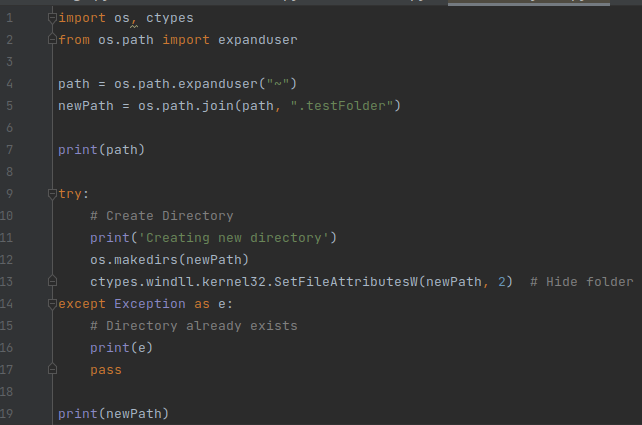 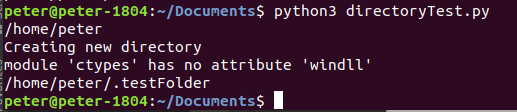 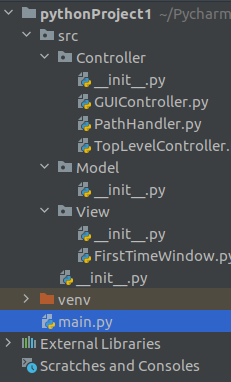 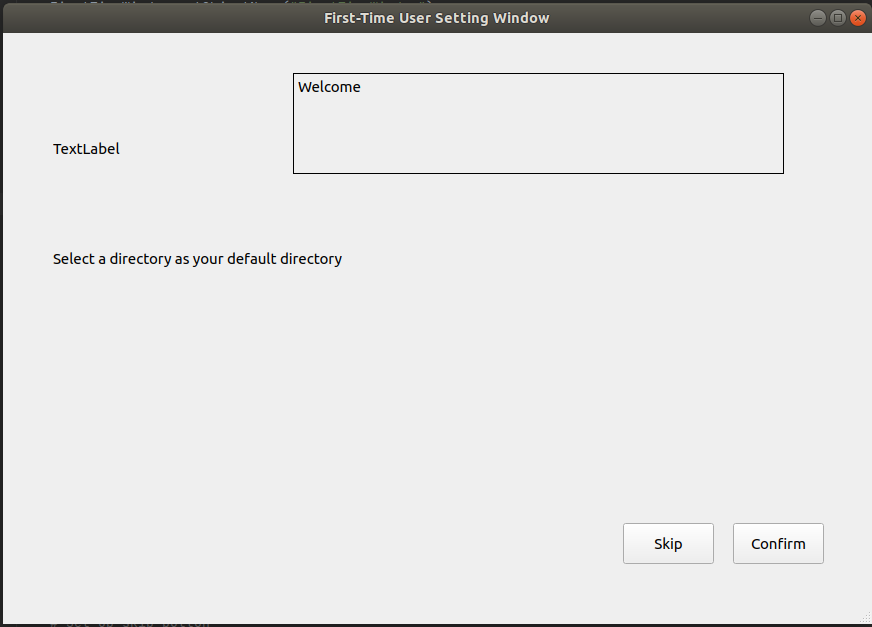